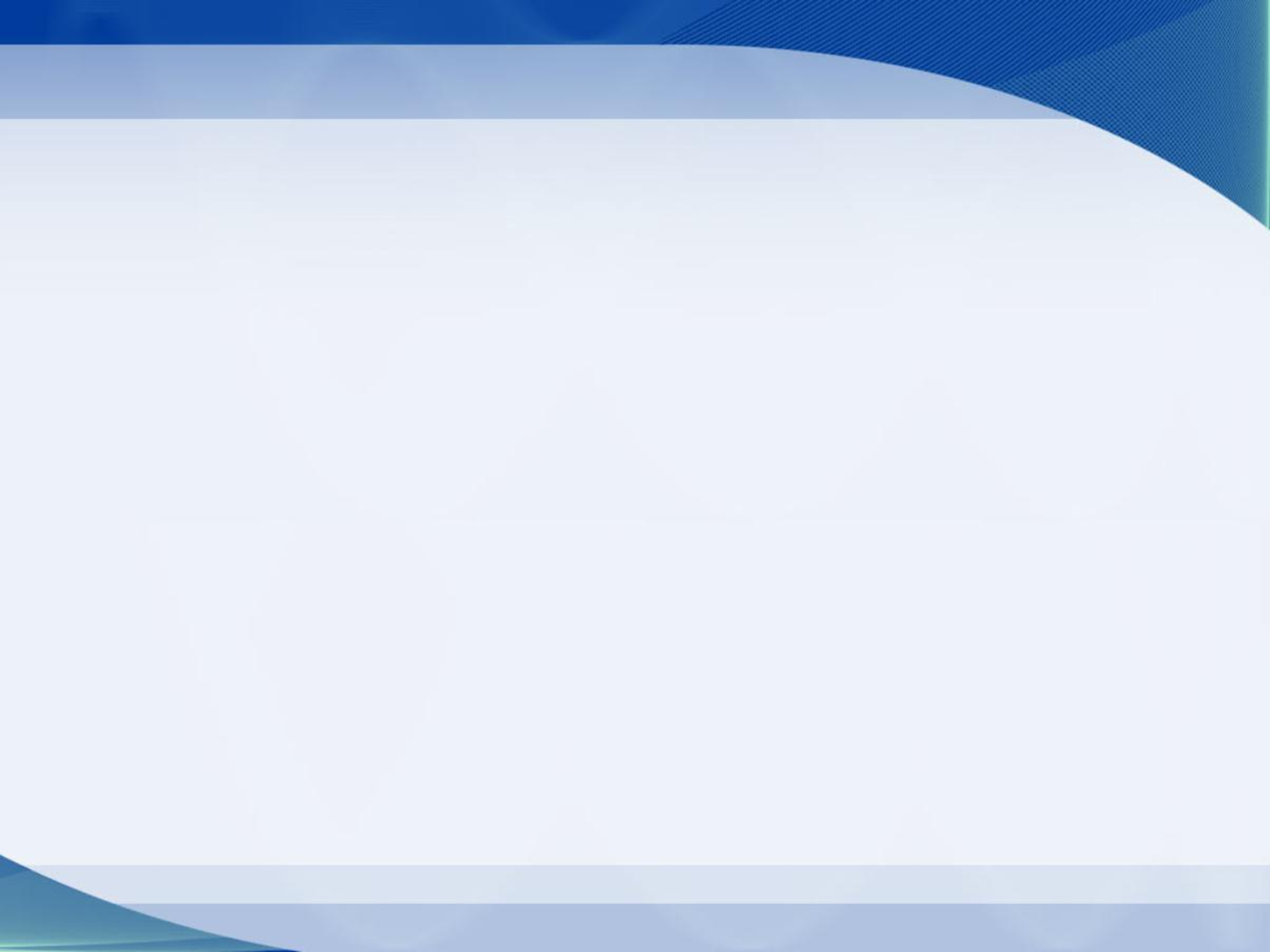 The 17th Meeting of the Baltic Division  of the United Nations Group
 of Experts on Geographical Names
STANDARDIZATION OF PROPER NAMES OF KYIV’S INTRA-CITY FEATURES

СТАНДАРТИЗАЦИЯ СОБСТВЕННЫХ НАЗВАНИЙ ВНУТРИГОРОДСКИХ ОБЪЕКТОВ КИЕВА
The 17th Meeting of the Baltic Division  of the United Nations Group of Experts on Geographical Names
Государственным научно-производственным  предприятием «Картография» в  2013 году в рамках программы градостроительного кадастра  был создан Pеестр улиц и других  наименованных объектов города  Киева
Register of streets and other named features of Kyiv City was created by the State Scientific and Production Enterprise “Kartographia” in 2013 within the program of town-planning land cadaster
The 17th Meeting of the Baltic Division  of the United Nations Group of Experts on Geographical Names
Содержание Реестра отвечает Положению о реестре улиц и других именованных объектов в городе Киеве (337/9394 от 22.05.2013)
В Реестр внесены все внутригородские объекты, которые имеют собственные названия.
The content of the Register corresponds to the Thesis on Register of Streets and other named features in Kyiv City
(337/9394 from 22.05.2013)
All the intra-urban features having proper name are entered into the Register.
The 17th Meeting of the Baltic Division  of the United Nations Group of Experts on Geographical Names
Реестр состоит из таких отдельных реестров:
улиц и других наименованных объектов улично-дорожной сети
структурно-планировочных и рекреационных объектов 
природных объектов местности
дорожно-транспортных объектов
административных районов города
почтовых отделений
жилищно-эксплуатационных организаций
The Register consists of following separate registers:
streets and other named features of street and road network 
structurally planning and recreational features
natural features of locality
road and transport  features
administrative city districts (city raions)
post offices
public utility organizations
В структуре записей каждого реестра выделены следующие блоки:
идентификаций
наименований
дополнительных сведений
пространственной локализации наименованного объекта
In record structure of each register the following data blocks are  marked out:
Identification
Name
Additional information
Space localization of the named feature
Блок идентификаций содержит уникальный цифровой код объекта и код КОАТУ(классификатор объектов административно-территориального устройства Украины).
Блок наименований содержит полное официальное название объекта, сокращенное  официальное название, передача названия латиницей, мнемоническое наименование объекта, код его категории
Identification data block contains an unique digital code  of the feature and KOATU code (code of the State Classifier of Units of Administrative and Territorial Division of Ukraine)
Name data block contains  full name of a feature, short official name, name in Latin script,  mnemonic name of a feature, code of its generic name
Блок дополнительных сведений содержит: наименование  административного района города
тип, дату, номер и заголовок документа о присвоении имени объекту
словесное описание месторасположения объекта
сведения о прошлых или альтернативных названиях объекта
сведения о ликвидации объекта(причины, номер, название официального документа)
Additional information data block contains: name of administrative district of the city, 
type, date, number and title of the document about naming of administrative district  of the city
description of location of a feature
information about the former and alternative names of a feature
information about liquidation of a feature (reasons, number, title of the official document)
Блок пространственной локализации определяет координатную привязку наименованного объекта на плане города.
Пространственную  часть Реестра улиц и других наименованных объектов г. Киева создано на основе цифровой карты масштаба 1:10 000
Space localization data block defines coordinate referencing of the named feature on the city plan. 
Spatial part of the Register of streets and other named features of Kyiv city is created on the base of digital map at a scale of 1:10 000
The 17th Meeting of the Baltic Division  of the United Nations Group of Experts on Geographical Name
Реестр содержит  7043 учетные записи, из них: 
1967   улиц
53       площадей
1         майдана
3         набережных
12       шоссе
2         тупиков
20       бульваров
32       проспектов
2         аллей
514     переулков
8         проездов
14       спусков
63       линий
  5       дорог




88       микрорайонов
29       жилых массивов
144     почтовых отделений 
27       пляжей
64       рынков
18       поселков
2         котеджных городков
9         хуторов
47       исторических местностей
4         лесов
4         рек




68       озер
17       прудов
4         проливов
17       заливов
13       островов
72       урочищ
181     ЖЭКа
  67      парков
     1      гидропарка
     3     ботанических         	садов
    33 	скверов
Register contains 7043 record entries, among  them: 
•	1967   streets
•	53       squares
•	1         maidan 
•	3         quays
•	12       high roads
•	2         blind passes
•	20       boulevards
•	32       avenues
•	2         alleys
•	514     by-streets
•	8         thoroughfares
•	14       descents
•	63       lines
•	  5       roads
•	88       microdistricts
•	29       residential areas
•	144     post offices 
•	27       beaches
•	64       markets
•	18       settlements
•	2         cottage little towns
•	9         isolated farmsteads
•	47       historical places
•	4         forests
•	4         rivers
•	68       lakes
•	17       ponds
•	4         straits
•	17       creeks
Пространственный слой улиц  базы данных Реестра улиц и других 
наименованных объектов г. Киева
Spatial layer of streets of database of Register of streets and other named features of Kyiv city
Фрагмент пространственного слоя улиц Киева
Fragment of spatial layer of Kyiv streets
Атрибутивные поля реестра наименованных объектов КиеваAttributive fields of Register of named features of Kyiv
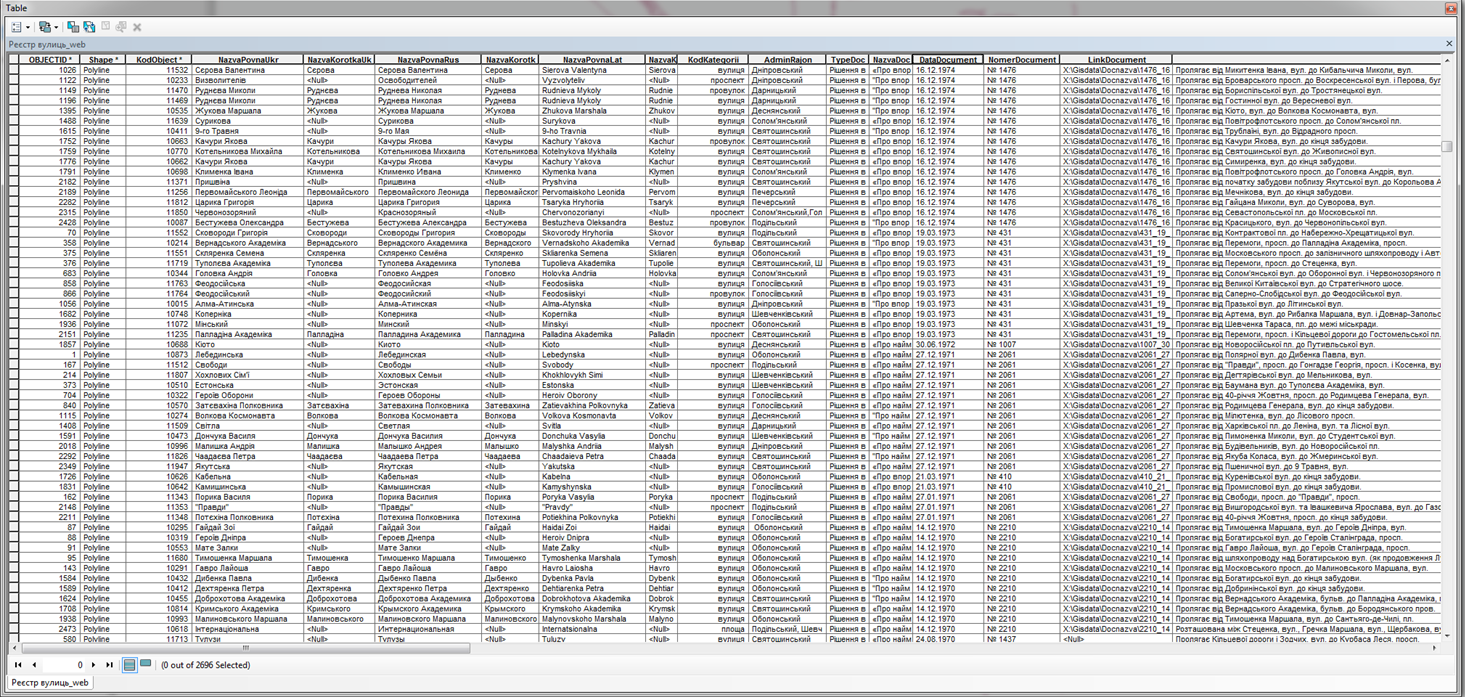 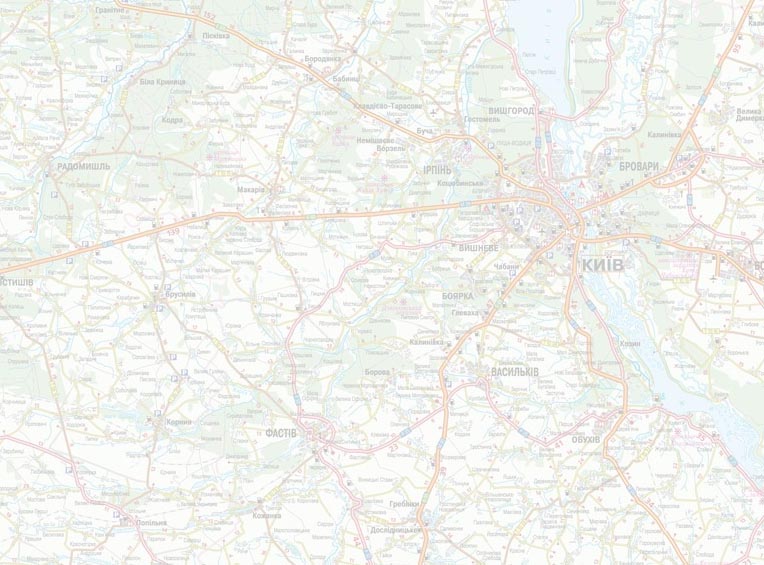 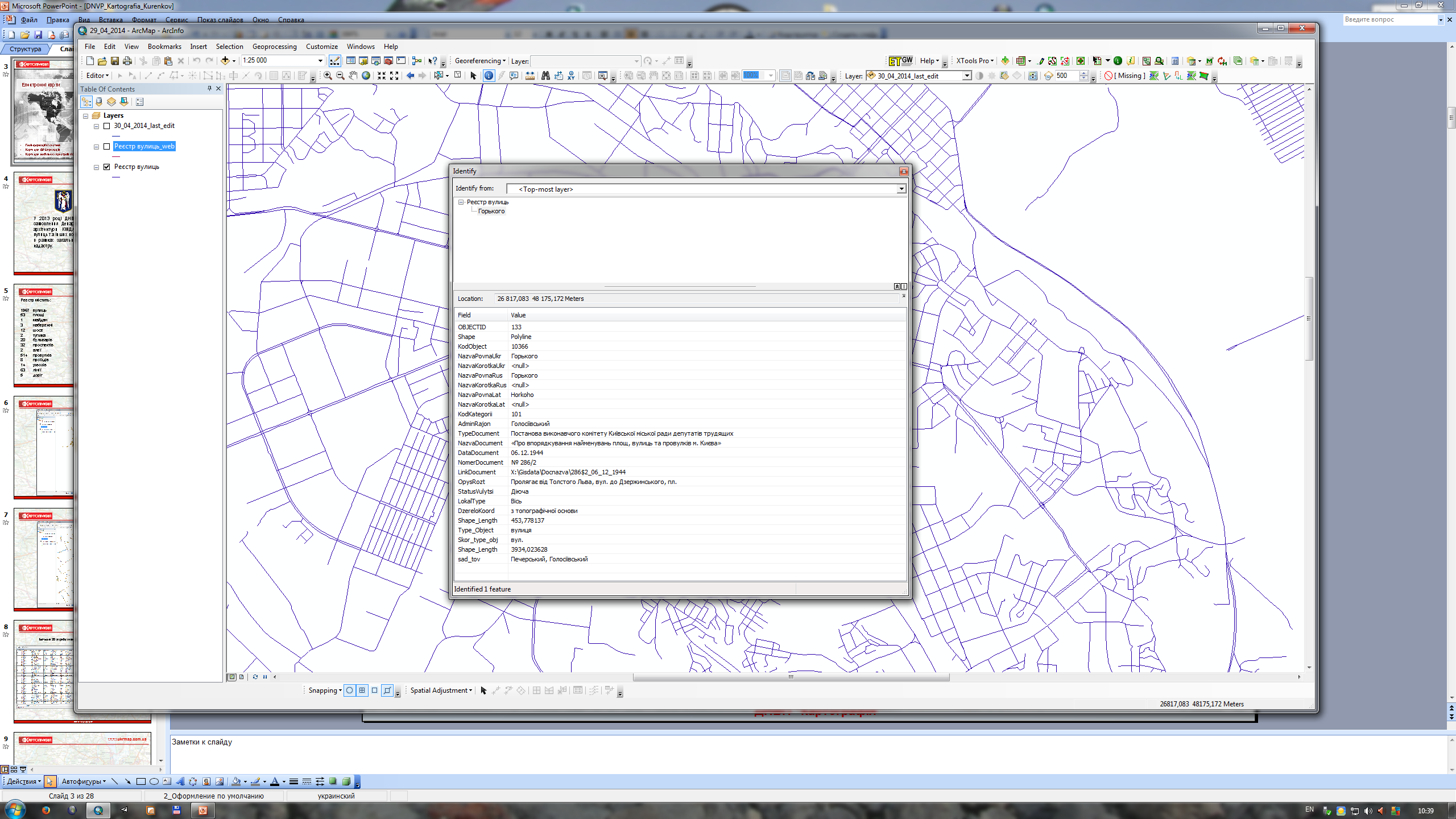 По запросу система выдает полную информацию про объект
If requested the system gives the full information about the feature
ДНВП “Картографія”
Основные атрибутивные  поля: Main attributive fields:
идентификационный код объекта, identification code of a feature
полное официальное  название  на украинском языке, the full official name in Ukrainian
транслитерация названия латиницей, 
сокращенное официальное название,
 название административного района  в котором  расположена улица,
 тип, номер, название и дата документа о наименовании объекта,
 описание местоположения объекта, 
статус объекта, 
координаты, 
другие поля.
The main attributive fields: 
identification code of a feature,
the full official name in Ukrainian,
name in Latin script, 
short official name, 
name of administrative district where the street is located, 
type, number, title and date of a document about  the naming of a feature,
description of location of a feature,
feature status,
coordinates,
other fields
Унормирование собственных названий внутригородских объектов Киева производилось с использованием оригинальных указов, постановлений, решений соответствующих органов, а также справочников, энциклопедий, словарей.
В реестре названий размещены копии указов о присвоении наименования объекту.
Standardized names of intra-urban features of City of Kyiv are established according to Decrees, Regulations, Resolutions of competent authorities, as well as reference books, encyclopedias, dictionaries.
In the Register duplicates of Decrees about naming of features are placed.
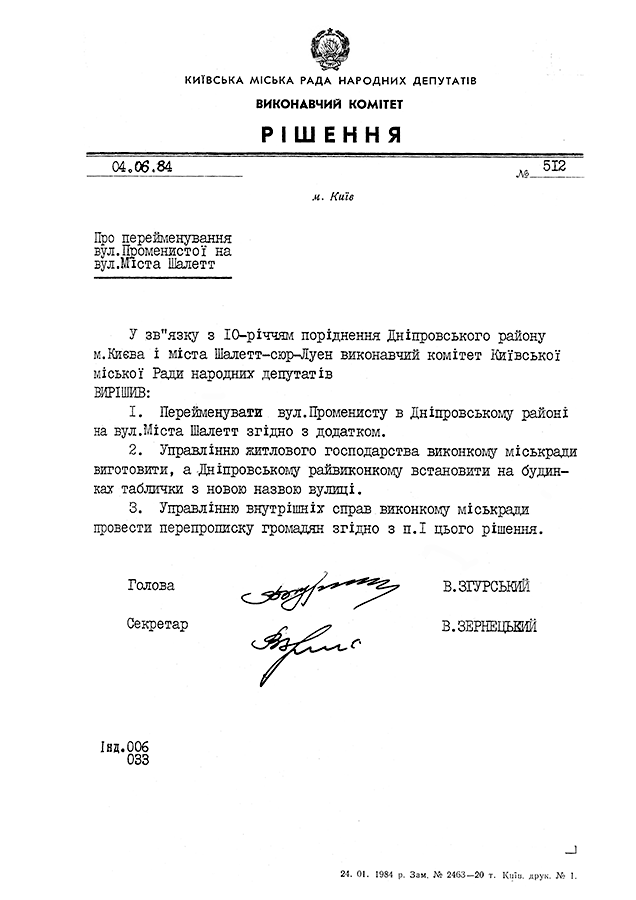 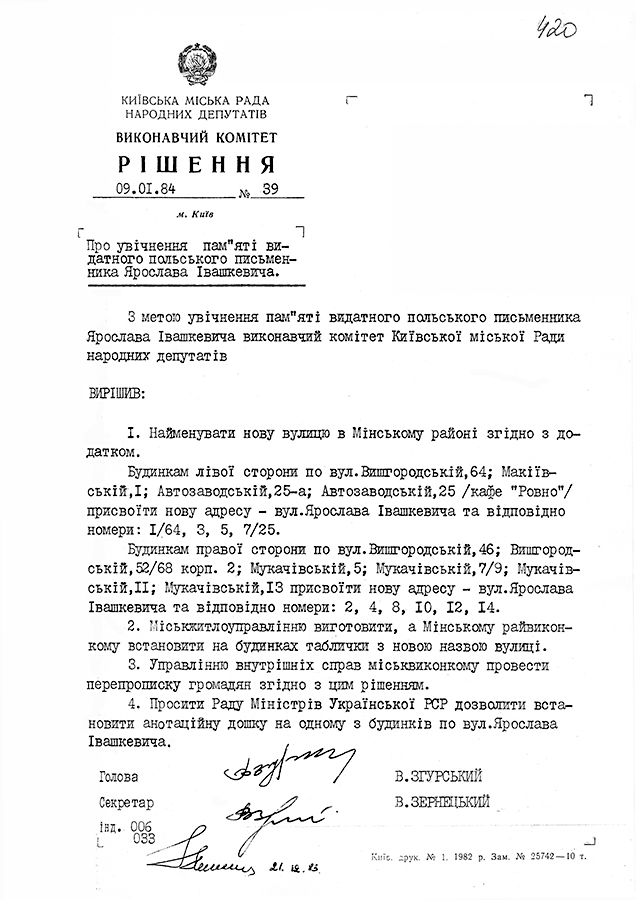 По данным Реестра наименованных объектов Киева выдан официальный  справочник «Вулиці міста Києва», который содержит 2685 статей об улицах города по состоянию на 15.11.2013 года.

On the basis of Register official reference book “Vulytsi Kyieva/Kyiv’s streets” containing 2685 entries about city streets as of 25.11.2913 was published
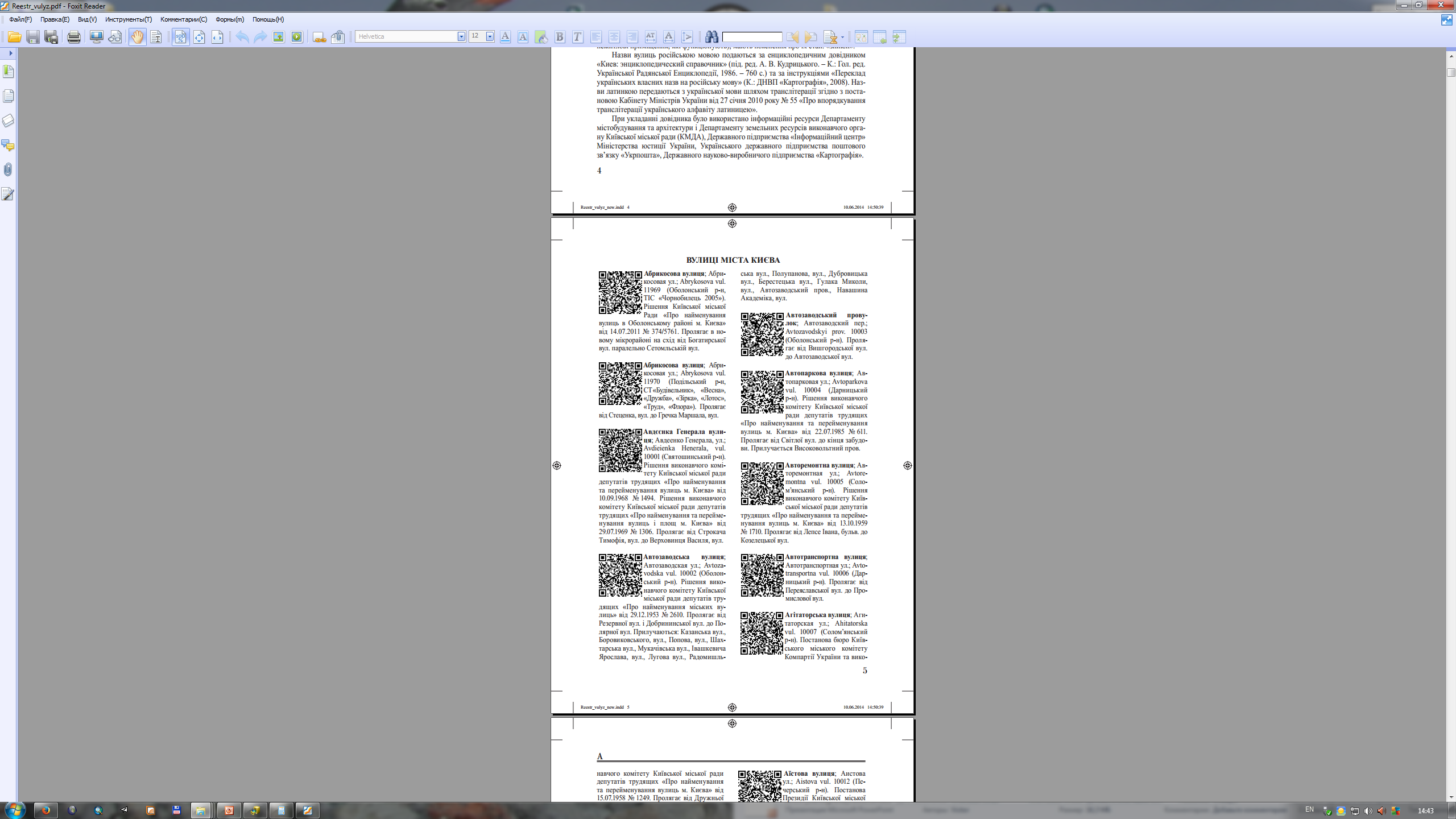 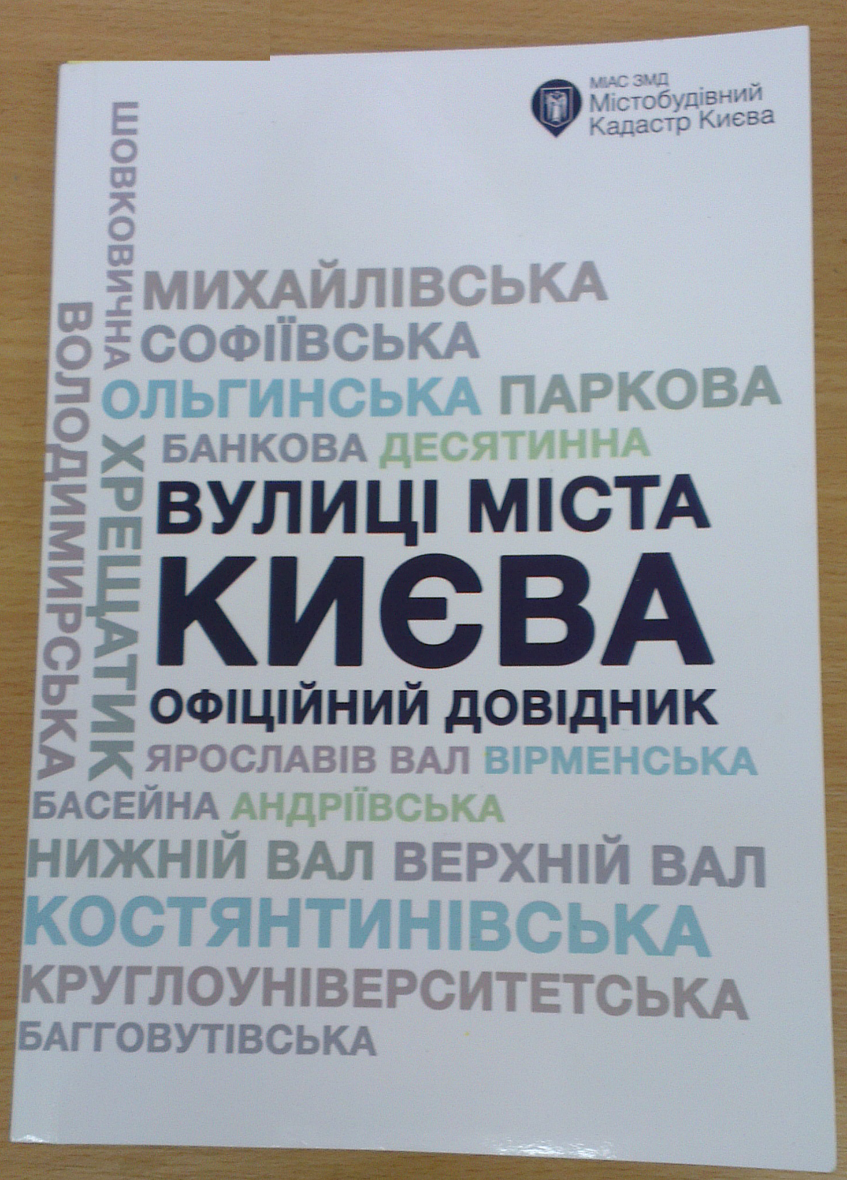 Реестр содержит определенное количество одинаковых названий(например более 200 названий Садовых улиц или 5 названий связанных с именем Льва Толстого) и названий, написание которых не соответствуют современному  украинскому правописанию(например Ново-Дарницька, Ново- Корчуватська) которые требуют изменения решениями Киевской городской  государственной администрации
http.mkk.kga.gov.ua
QR-код ,позволяющий войти из справочника в Реестр наименованных объектов Киева
Code allowing to enter the Register of named features of Kyiv from the Reference book
http.mkk.kga.gov.ua – адрес сайта на котором размещен «Реестр улиц и других наименованных объектов Киева»
Site address of Register of streets and other named features of Kyiv
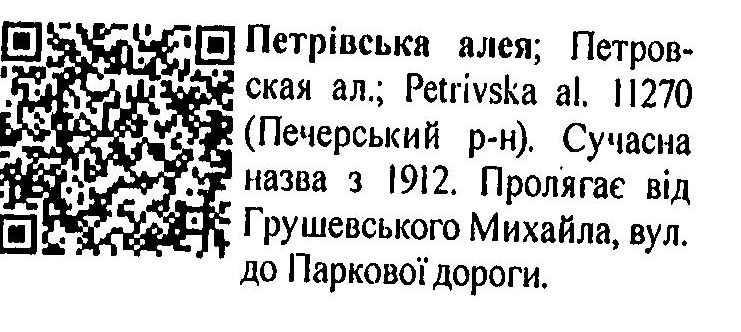 Thanks for your time!
Dziękuje za uwagę!
Paldies par uzmanību!
Ačiū už dėmesį!
Tänan teid tähelepanu eest!
Спасибо за внимание!
Дзякуй за ўвагу!
Дякую за увагу!